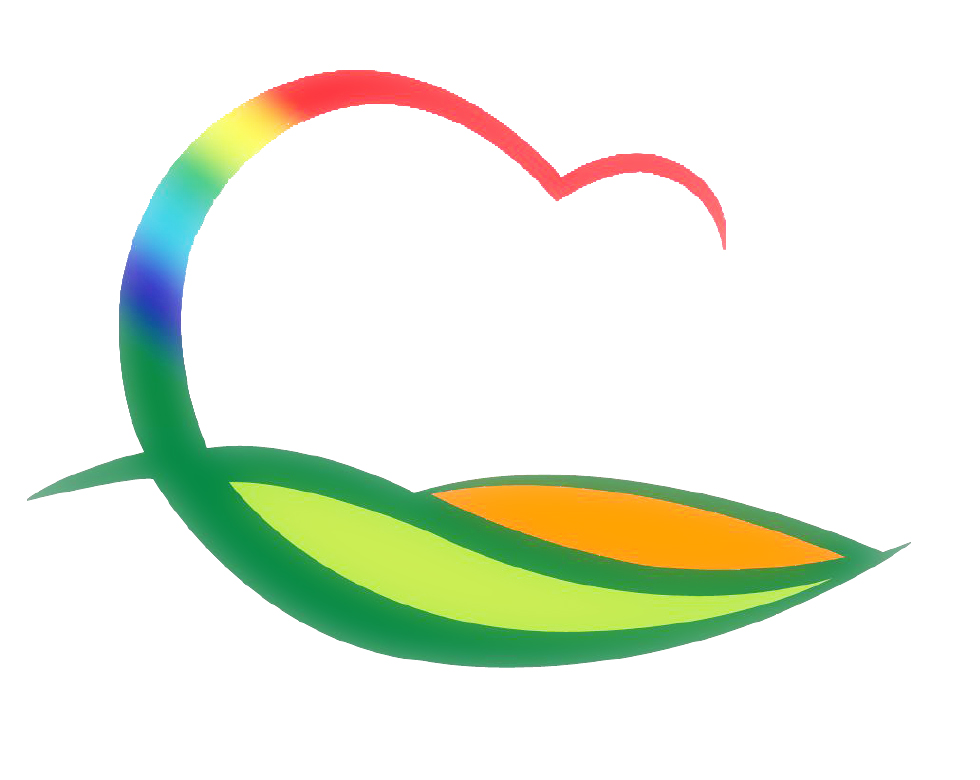 주간업무 (9.13. ~ 9.26.)
도 시 건 축 과
4-1. 군 관리계획(SK연수원) 사전협의 및 고시
일      시 : 9. 13. ~ 9. 17.
협의내용
     - 도 결정사항 : 용도지역 변경(보전관리 → 계획관리)
      - 군 결정사항 : 지구단위계획 결정, 도시계획시설 결정
4-2. 영동읍 내 차선 재도색 공사 준공
대 상 지 : 영동읍 동정리, 계산리, 설계리, 부용리 일원
사 업 량 : 차선도색(L=4.8km / 74백만원)
4-3. 2021년도 주민생활 편익사업 준공
대 상 지 : 용산면 부릉리 농로 및 배수로정비공사 외 7건
사 업 비 : 220백만원
4-4. 공동주택 제3종시설물 실태조사 시행
점검대상 : 공동주택 41개 단지
점검기간 : 2021. 9. 13. ~ 17.
점검내용 : 구조부 균열 및 손상 상태 등